Ramsey Theory
Presented by Lariza Ramsammy
Recall:
What is Ramsey’s Number?
R ( n , k ) = m
m -  the minimum required number of vertices s.t. I can find a complete monochromatic subgraph on n vertices  or a complete subgraph on k vertices in another colouring
Examples
What is Ramsey’s number for R(2,2)?
What is R(3,3) ?
R(4,4) = ?
R(4,5) =? 
R (5,5) =?
Known Values/Ranges of Ramsey’s Numbers
Ramsey’s Theorem
Proof continued…
Generalization of Ramsey’s Theorem
Bounds for Ramsey Numbers
Other Theorems and Applications of Ramsey’s Theory
Schur’s Theorem
Given a positive integer r, there exists a positive integer S(r) s.t. if [S(r)] is coloured with r colours, then a monochromatic x, y, and z exists satisfying x + y = z. Note that x and y are not necessarily distinct.

Applications of Schurr’s Theorem
Triangularization Theorem
Schur’s Theorem for a Block Hadamard Product
Schur Decomposition Theorem
Schur’s Lemma as a result of Representation Theory (Alternate Algebraic Interpretation)
Proof of Schur’s Theorem
Vocab Re-established with notation in keeping with proof to follow:
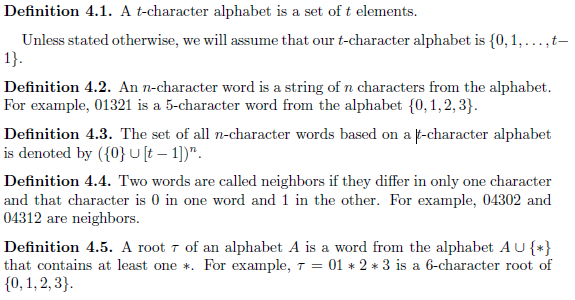 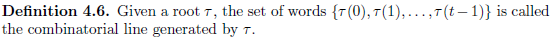 Hales – Jewett Theorem
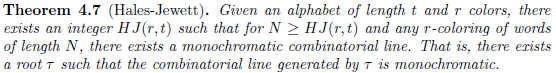 Given an alphabet of length t and r colours, there exists an integer HJ(r , t) s.t. for N ≥ HJ(r , t) and any r-colouring of words of length N, there exists a monochromatic combinatorial line.
Added for Clarification:
Click here for video representation of Tic-Tac-Toe ApplicatioNs as Mentioned
Before the proof, we’ll establish this crucial Lemma…
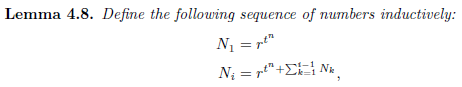 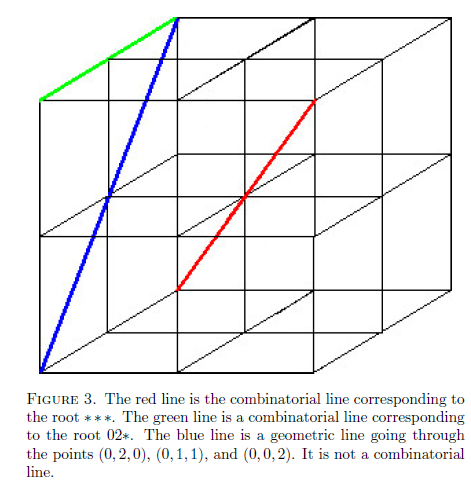 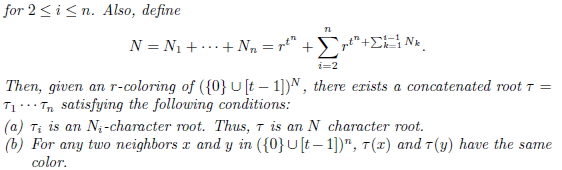 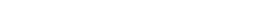 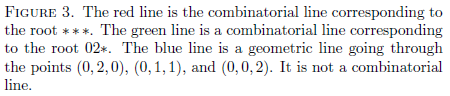 Proof of Lemma
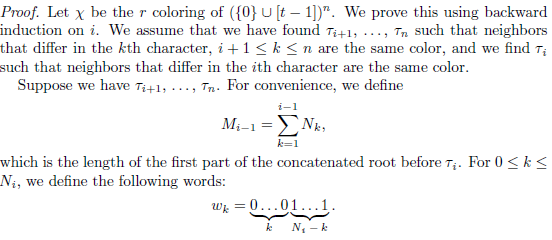 Proof of Lemma Continued…
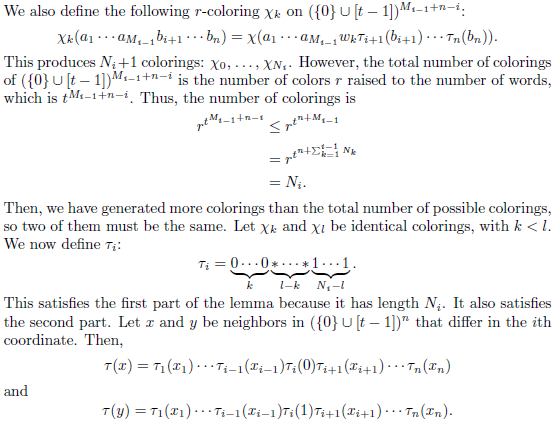 Proof of Lemma Continued…
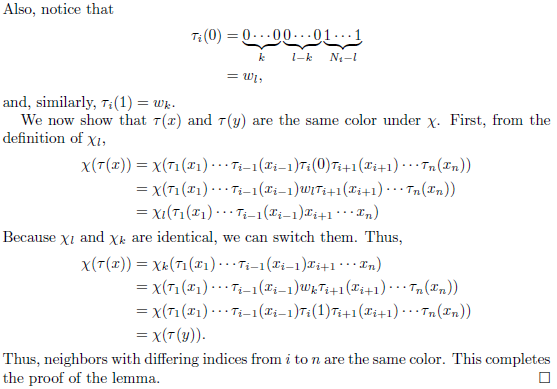 Proof of HaleS-JeweTt Theorem
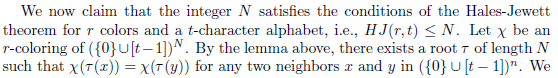 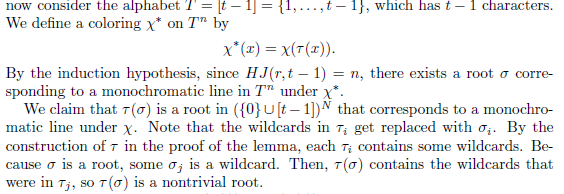 Proof of HaleS-JeweTt Theorem Continued…
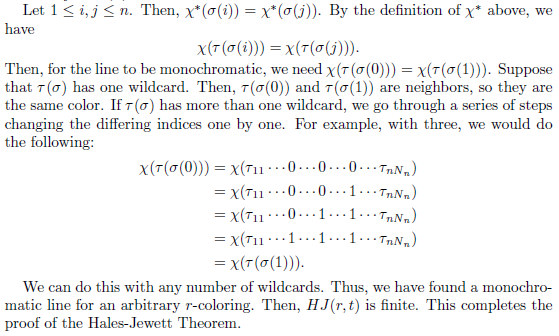 Van der Waerden’s Theorem
Given any two natural numbers r and l, there exists a natural number W(r,l) s.t. if set {1,2,…,W(r,l)} is coloured with r colours, there exists a monochromatic arithmetic progression of length l.
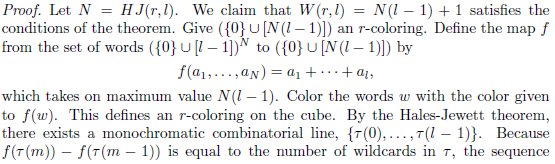 Proof of Van Der Waerden’s Theorem Continued…
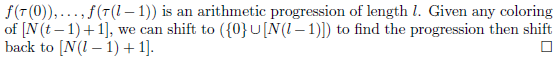 Gallai – Witt’s Theorem
Proof of Gallai – Witt’s Theorem
Resources
Known Values/Ranges of Ramsey’s numbers Chart
Arithmetic Ramsey Theory by Zdenek Dvorak, Charles University in Prague, September 14, 2015.
Combinatorics 3 - Combinatorial Number Theory by Henry Liu, University of Cambridge, February 6, 2012.
Combinatorial Relations and Chromatic Graphs by R.E. Greenwood and A.M. Gleason Havard University in collaboration with the University of Texas, June 8, 1954. 
Purely Combinatorial Proofs of Van Der Waerden-Type Theorems by William Gasarch and Andy Parrish, Penn State University, January 14, 2008.
Ramsey Theory by Lane Barton IV, Whitman College, May 13, 2016.
Some Theorems and Applications of Ramsey Theory by Matthew Steed, University of Chicago.
Kaj Hansen’s Youtube Series on Ramsey Theory Parts 1-6, Georgia University, January 2014.
PBS Infinite Series’s “Higher Dimensional Tic-Tac-Toe” September 21, 2017.
Sir Timothy Gowers’s Numberphile interview on Van der Waerden’s Theorem “Colouring Numbers”, January 21, 2020.